AN INTRODUCTION TO MOVEMENTchapter2
Dr. ATIF MALIK
Range of muscle work
Muscle excursion 
The amount of shortening or lengthening possible during movement
Muscle excursion is estimated to be 50% of the muscle maximum extended length
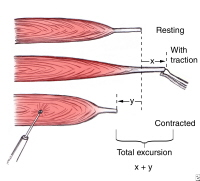 Full range
Maximum amount of lengthening possible
Any excursion which falls short of this is called Inner, Outer or Middle Range
The inner range
The part nearest to the point at which the muscle is in its shortest position
The Outer range
The part nearest to the point at which the muscle is most fully extended
Middle range
Muscle is neither fully shortened nor fully extended
The Strength of muscle contraction
Muscle ability to generate tension (intramuscular tension)
Varies in proportion to tension exerted by forces oppose its action
Strength is made possible by system of motor units
Motor unit
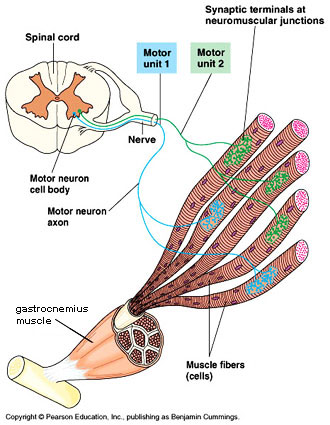 Consist of a single neuron, and group of muscle fibers it supplies
When the unit is activated by stimulation of its cell (anterior horn cell) all its fibers contract
Each muscle is made up of fibers of considerable motor units
The strength of contraction depends on number of motor units activated at any one time
Number of motor units activated is directly proportional to strength of muscle contraction
Weak contraction require few motor units to be activated
Strong contraction require more motor units activated
Maximal contraction is obtained when fibers of its all motor units are contracting
The group action of muscles
A single muscle can work alone to produce a particular movement or to secure stability
Functionally, muscles work together in groups
Each muscle has some specific part to play
Integrated activity of many groups is required to produce efficient functional movement
Agonist (prime movers)
They contract to provide force required to produce movement
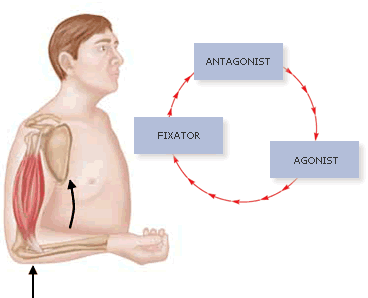 Antagonist
Their action would oppose the action of agonists
Their activity is inhibited and relax to allow movement
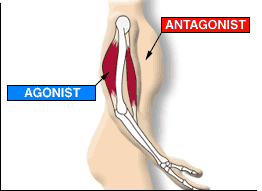 Synergist
Syn-Greek-With
They work with agonists
Provide suitable background of activity
Facilitate movement
Modify direction of movement
Control joints which are not involved (in case of 2 joint muscle)
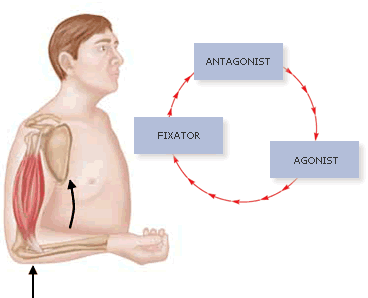 Fixator
Stabilize the bone of origin
Increase the efficiency of agonist
Stabilize the body as a whole
Pattern of movement
Site and direction of movement are described as pattern of movement
Functional movement require involvement of several joints
Timing of movement
Timing of movement
Sequence of muscular contraction which take place to produce movement
Each contraction is timed, so that it is on its maximum when subsequent force superimposed
Poor timing
There is waste of energy if timing is too slow or too fast
It accounts for inefficiency of movement for the purpose for which it is designed
E.g. swimming, golf playing, cricket
Good timing
Good timing proceeds from distal to proximal
Because distal areas receive most of stimuli and control movement
Smooth and orderly sequence of contraction result in coordinated movement
Rhythm of movement
Rhythm of movement
Regular beat, recurrence of movement
Rhythm of involuntary muscles
Inspiratory and heart muscles contract rhythmically throughout the life
 With period of rest and contraction
Rhythm of skeletal muscles
Skeletal muscles can also contract rhythmically for longer time
Provided their contraction alternate with period of complete rest for
Replenishment with blood supply bringing oxygen and removing metabolic products
Rhythm of work and rest reduce fatigue
Hiker walker walk rhythmically
Natural rhythm
Each individual has its own rhythm
Varied with age
Children has quicker rhythm
And elderly has slower
Poor rhythm
Rhythmical movement taken too slowly or too quickly results in
Faulty timing
Loss of efficiency
Increase in muscle work
Diminution of range of movement
Nervous control of movement
Motor unit
Functional unit of NM system
Motor unit is activated by stimulation of its cell: A.H.C
A.H.C are stimulated by the impulses which reach them from many sources from CNS
Some of these are excitatory and other are inhibitory
Dominance of one result in consequent results
.
Pattern of movement is planned
Voluntary movement Is performed in response to conscious effort
Reflex movement is performed in response to demand made by sensory stimulation